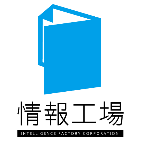 ダイジェストイメージ
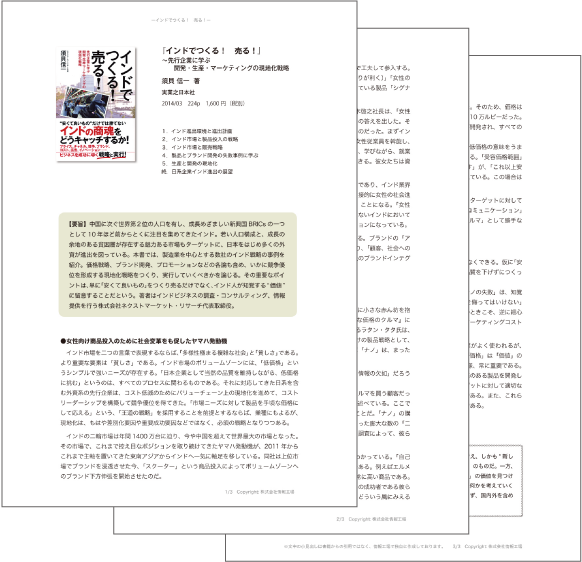